６　　÷　　1.2　＝　5
ការគុណនិងចែកចំនួនទសភាគ
ចម្លើយ. > 6    ចម្លើយ. < 6
ចម្លើយ. > 6    ចម្លើយ. < 6
0.3　＝
1.8
６　　×
６　　÷
0.3　＝
20
６　<
６　>
６　　×
６　　÷
0.6　＝
10
0.6　＝
3.6
６　　×
６　　÷
1　　＝
1　　＝
6
6
1.2　＝
６　　÷
5
６　　×
1.2　＝
６　>
7.2
６　<
1.5　＝
６　　×
６　　÷
1.5　＝
9
4
[Speaker Notes: Guide in reading less than and greater than

If the closed tip points at the number/letter, read it as “less than”.
For example, 1<6 is read as “one is less than six” OR a<b is read as “a is less than b”


If the open tip point at the number/letter, read it as “greater than”.
For example, 6>1 is read as “six is greater than one” OR a>b is read as “a is greater than b”

< is called “less-than sign”
> is called “greater-than sign”
= is read “equal to”]
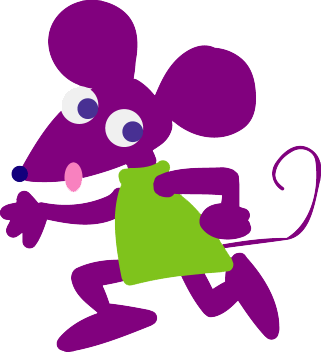 តូចជាង <    or     ធំជាង >
（１）　          ចម្លើយ: < 7
A　　7　×　0.8
B　　7　× 1.02
0.??

0.95
C　　7　× 2.41
D　　7　× 0.95
A
D
ចម្លើយ.（　　　　　）
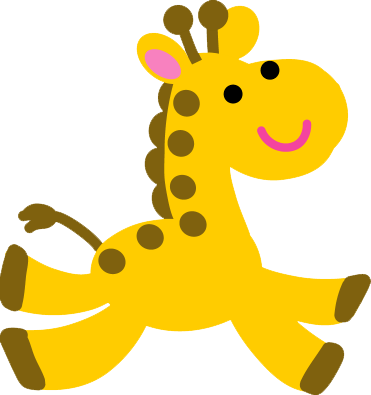 （２）　          ចម្លើយ >    4.8
A　　4.8　÷　0.9
B　　4.8　÷　1.5
0.9

0.9999
C　　4.8　÷ 0.23
D　　4.8　÷ 2.45
ចម្លើយ（　　　　　）
A
C
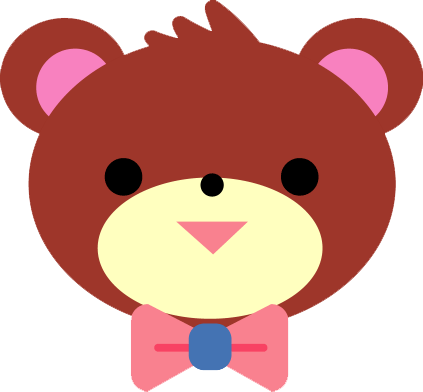 ឧទាហរណ៍បញ្ជាក់
3>2     5>4      2<3     4<5
（１）1.5 < ?
A　　1.5　×　1.06
B　　1.5　× 2.043
C　　1.5　× 0.386
D　　1.5　× 0.53
（　　A   B　 ）
（２）　ចម្លើយ  <7.5
A　　7.5　÷　2
B　7.5　÷　0.98
C　　7.5　÷ 1.8
D　　7.5　÷ 0.15
（　A　　 C　　）
ឧទាហរណ៍បញ្ជាក់
ចូរជ្រើសរើស  !
（１）　ចម្លើយ. > 1.5
A　　1.5　×　1.06
B　　1.5　× 2.043
C　　1.5　× 0.386
D　　1.5　× 0.53
（　 A        B　）
（２）　ចម្លើយ. < 7.5
A　　7.5　÷　2
B　　7.5　÷　0.98
C　　7.5　÷ 1.8
D　　7.5　÷ 0.15
（　　　　　）
A
C